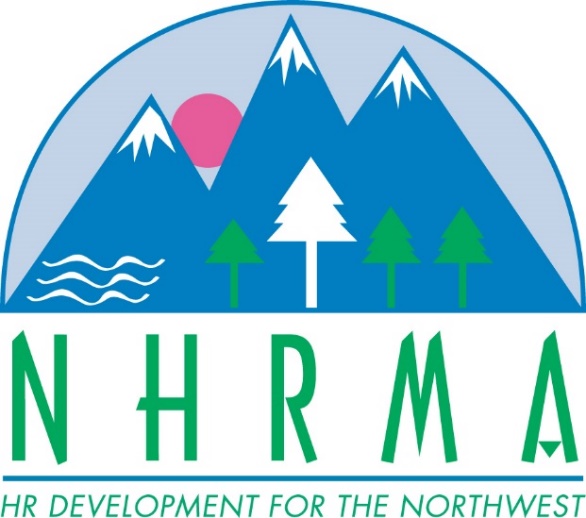 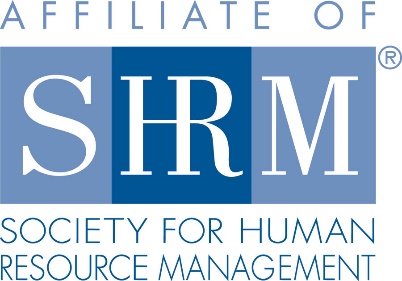 Recruiting, Selection and PlacementPatty Hickok, SPHR, GPHR, SHRM-SCPNHRMA 2015 President
Non-Discriminatory Considerations
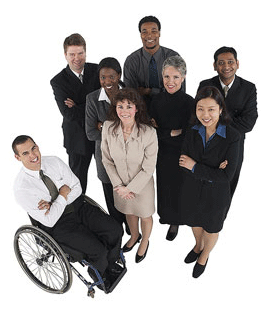 [Speaker Notes: This morning, Sean went over a number of laws that affect human resources. From race, gender, religion, age, disability, pregnancy, and more. For us in HR, we always have to keep them in mind when performing our duties. Many of these laws will have an impact in recruiting and I will try to point them out to you as we go along.
Now, when you hire a new person or manager, do not make assumptions that they may already know all they need to know. Let me give you my personal example.]
Agenda
ESTABLISHING RECRUITMENT OBJECTIVES
Recruiting: Definition and Goals
[Speaker Notes: Let’s get started – you all know recruiting. Either because that is or has been one of your duties or simply because you have applied for jobs and have been hired for one. Throughout your career you have seen recruitings go well and recruitings go bad and really bad. We always want to get not only enough candidates, but enough qualified ones.
The other one is ensuring that the person and the job is a good match. I remember a time where we hired a payroll person and our company had high volume processing. The person comes on the first day, goes to lunch and literally never came back! I have also had people that are a great match for the job, but they are not a good match for the organization. 
And last but not least, we want to make sure that our process is compliant and sometimes that can be a challenge because we do all we can but the hiring managers do not.]
Recruitment Objectives
_________________________________________
_________________________________________
_________________________________________
_________________________________________
_________________________________________
_________________________________________
_________________________________________
_________________________________________
Job Performance, Selection Criteria, and Predictors
[Speaker Notes: And you may ask yourself – but how do I know who to hire? The key is in being prepared and doing the homework in advance. 
What is the job and what do we consider good performance?
What does the person need to achieve that good performance?
Based on that, what criteria do we come up with that could predict success on the job or good job fit?]
Positive outcomes of good recruiting
Hiring the right people
A greater number of qualified applicants
Reputation as an employer of choice
Increased number of referrals of qualified candidates
Lower turnover
Increased number of diverse candidates
Higher job candidate-job offer acceptance rate
Open positions filled more rapidly
DEVELOP A RECRUITMENT STRATEGY
Recruitment Strategy
Key Questions
Considerations
[Speaker Notes: Labor Market – one of the first things you have to look at is the economy and external environment. Are we in an employer market or an employee’s market? The difference is that typically when the economy is down unemployment is up. Therefore when you advertise a job you may get tons of applicants. 
The other case is the opposite, and it can be tied to the economy or to the skill level: if the economy is great, we have lots of jobs available – we may not have enough people looking for work and therefore our pools will be small. Or the level of skill may be a factor. On my last two companies we hired for linguists – Parsi, Pashtu and a lot of middle eastern dialects. How many people that can legally work in the US have this skill? 
Then we have the types of markets that can be by industry or occupation, by educational/technical areas, geographic, global. All those have to be taken in consideration because that is going to be another factor that is going to drive our decisions. Some organizations have manufacturing plants in foreign countries. I have a sister in Mexico that works for one of them, and it is interesting because she works in Mexico and is paid in pesos, but all her bosses are American.]
CARRY OUT THE RECRUITMENT STRATEGY
STEP 1 | DEFINE THE JOB & CANDIDATE
Job
Candidate
Create job description
Title, salary, job grade
Reporting relationship
Essential functions of the job
Minimum requirements
Preferred requirements
Knowledge, skills and abilities (KSAs)
Work conditions
Resources:
O*net
Internet
Conformity or fresh perspective
Immediate job requirement or organizational career
Trained or trainable
Mobility or non-mobility
STEP 2 | JOB POSTING & APPLICATION PROCESS
STEP 3 | SOURCING
Internal
External
Internal job posting
Employee database
Employee referrals
Employment Agencies
Job Fairs
Unions, prof. organizations
Colleges/Schools
Former employees
Resume database
Newspaper, radio, etc.
Online
Etc.
STEP 4 | SCREENING
Candidates have applied
Initial Screening
Automated if using applicant tracking system
Can use database management technique if large pool of candidates
Determine criteria to be used to screen (minimum requirements, preferred requirements)
Helps you identify who you need to focus on for the next step
Phone screening
Confirm skills, experience, and education
Check for phone skills if position requires phone work
Visualize the person while talking; consider whether they can communicate information and ideas sufficiently to meet job requirements
Listen for level of enthusiasm, any hesitancy, or sensitive areas
Ask about current status of job search
Ask what questions s/he has
STEP 5 | SHARE WITH HIRING MANAGER
STEP 6 | INTERVIEW
Be prepared with pre-established questions
Coordinate interview if more than one interviewer
Build rapport with candidate
Ask open-ended questions
Verify employment history
Clarify any concerns with resume/application, gaps in employment, etc.
Ask additional questions to clarify a response
Be an active listener
Check for the non-verbal signs
Take notes
Ask candidate if they have questions and explain the next steps
Types of Interviews
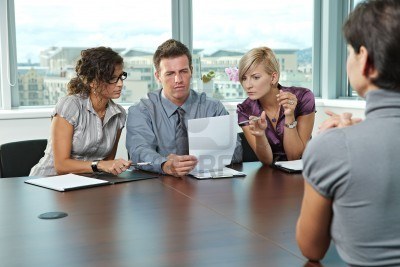 Individuals
Individuals Sequentially
Panel Interview
Several interviewers meet with the candidate at the same time
Team Interview
Applicants are interviewed by the team members
Interview Biases
[Speaker Notes: Type of Error Description
Halo effect - The tendency to evaluate a person high on all selection criteria even though the applicant may have been outstanding only on one part.
Horn effect- The inability to evaluate all or most of the candidates anywhere but in the middle. 
Central tendency - Interviewer may not collect relevant information. 
Similar to me - The tendency to evaluate higher those candidates who look, act, or have a background most like the interviewer.
First impression - Making the hiring decision within the first few minutes of the interview, instead of evaluating all the information from the entire interview.]
STEP 7 | PREEMPLOYMENT TESTS
Work Sample Tests
Perform a simulated task that is a specified part of the target job. Ex. Create a spreadsheet
Situational Judgment Tests
Measure a person’s judgment in work settings
Cognitive Ability Tests
Measure an individual’s thinking, memory, reasoning, verbal, and mathematical abilities
Ability Tests
Psychomotor Tests
Measure dexterity, hand–eye coordination, arm–hand steadiness, and other factors
Physical Ability Tests
Measure an individual’s abilities such as strength, endurance, and muscular movement
Assessment Centers
Exercise composed of a series of evaluative tests used for selection and development
STEP 8 | SELECTION
DIVERSITY CONSIDERATIONS
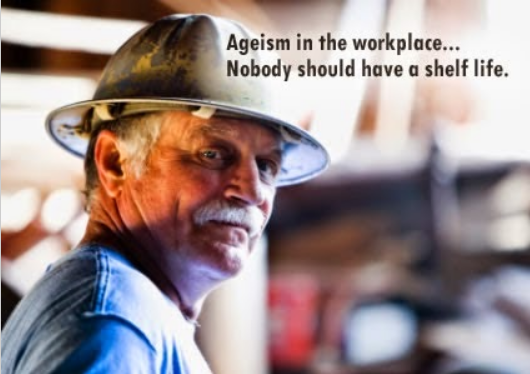 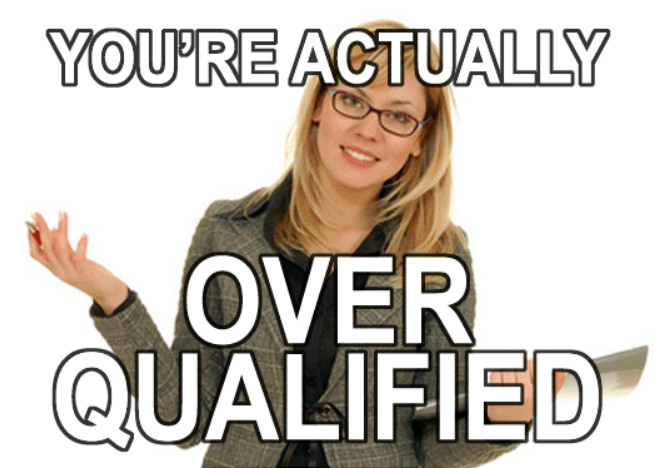 Social Media Policies
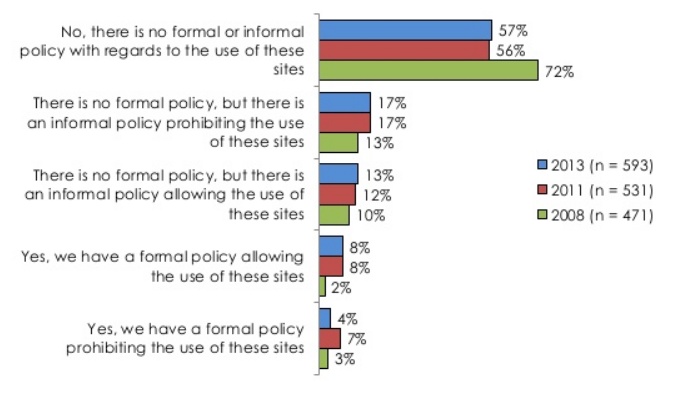 Source: http://www.slideshare.net/shrm/social-networkingwebsitesrecruitingselectingjobcandidatesshrm2013final
Social Media Use
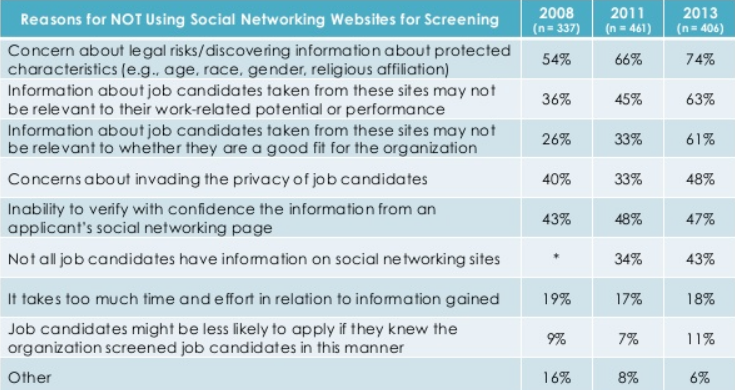 Source: http://www.slideshare.net/shrm/social-networkingwebsitesrecruitingselectingjobcandidatesshrm2013final
If you are going to do it
Source: http://www.shrm.org/publications/hrmagazine/editorialcontent/2014/0914/pages/0914-social-media-hiring.aspx#sthash.qZSy9LUg.dpuf
STEP 9 | REFERENCES
STEP 10 | CONTINGENT JOB OFFER
Contingent/Conditional Job Offer
It is a job offer stating terms and conditions of employment
Make sure that employment at-will statements are included
Make sure that candidate signs offer before proceeding with medical exams
Each company has different processes
Contingent on candidate passing
Background check – can be done before contingent offer, best practice is to do it after offer is extended
Drug Test – can be done before contingent offer, best practice is to do it after offer is extended
Fit for Duty – can only be done after contingent offer and only if related to the candidate’s abilities to perform the essential functions of the job
STEP 11 | PRE-EMPLOYMENT
Drug Tests
Fit for Duty – only after offer accepted
Background investigations
Employment verification
Education verification
Professional credentials verification
Criminal background
Sex offender
Credit history
Driving record
Etc.
     Make sure to have candidate complete consent forms     –watch out for state-specific forms or laws
Legal Constraints on Background Investigations
Requirements for background investigation
Obtain a signed release from the applicant giving the employer permission to conduct the investigation
Ensure that background investigations are a part of business necessity
Firms that check applicants’ credit records must comply with the federal Fair Credit Reporting Act
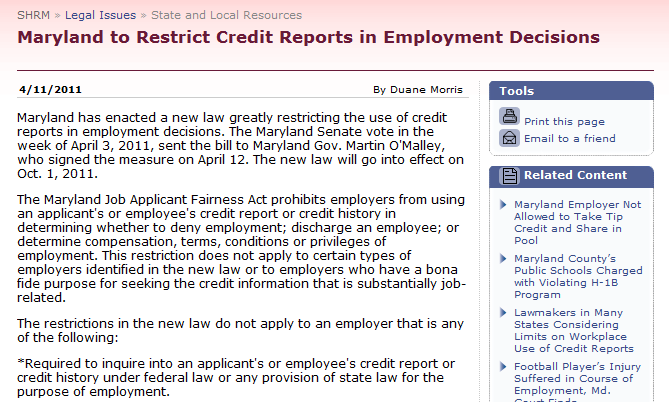 Reasons for Previous Employment Checks
NEGLIGENCE
EXAMPLES OF NEGLIGENT HIRE
A hospital's failure to discover that a nurse was discharged by a prior employer because of unsafe handling of patients - lawsuit filed by a patient allegedly injured by the nurse; 
A company's failure to discover a security guard's prior record of sex crimes - lawsuit filed by a customer allegedly molested by the security guard; 
An apartment owner's failure to discover prior burglary convictions of a maintenance employee who had the pass key to all apartments - lawsuit filed by a tenant allegedly burglarized by the employee; and 
The hiring of the an employee by a security firm which handled large sums of money without doing a thorough investigation of the employee's job history - lawsuit filed by a client from whom the employee allegedly stole a substantial sum of money.
STEP 12 |DISPOSITIONING CANDIDATES
Disposition Codes Examples:

Rejected
Education
Experience
Certifications
Driver license/CDL
Security clearance
Etc.
Withdrawal reasons
Did not return phone calls
No show for interview
No show for drug test
Accepted another offer
Salary
Location
Job conditions
Etc.
Not Reviewed
NOTIFYING CANDIDATES
Notification depends on the organization
At a minimum contact the candidates that were interviewed
Rest of candidates
Automated via your applicant tracking system
Email
Letter
No communication (but what about company image?)
STEP 13 | ONBOARDING
STEP 14 | FIRST DAY ON THE JOB
Have a plan for the first day and first week
Give clear instructions as to when, where and who to meet
Introduce to co-workers
Make sure employee has computer and system access ready
Assign a buddy
MEASURE AND EVALUATE RECRUITMENT RESULTS
MEASURING RECRUITING
Short-Term Considerations

Average time required to recruit applicants
Selection and acceptance rates of applicants
Cost per applicant
Quantity of applicants
Quality of applicants
EEO implications
Long-Term Considerations

Performance of hires
Turnover
Absenteeism per hire
Training costs
FORMULAS
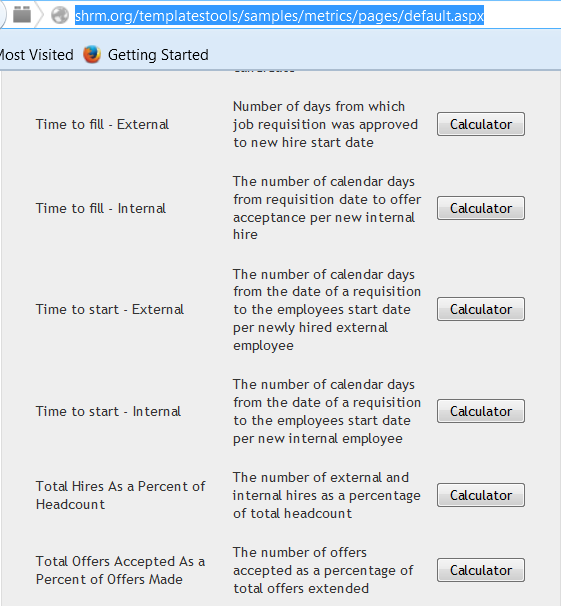 http://shrm.org/templatestools/samples/metrics/pages/default.aspx
Possible Changes from Evaluating Recruiting
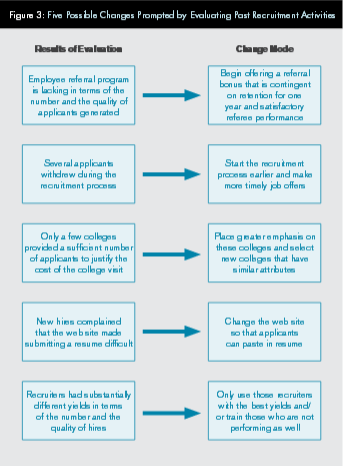 Source http://www.shrm.org/about/foundation/products/Documents/1109%20Recruiting%20EPG-%20Final.pdf
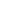 Current Trends
Performance of Now: – This includes custom content and mobile sites at the candidates fingertips immediately. Recruiting team will be forced to adopt a more consumer mindset or be left behind, suffering an employee and human capital short fall
Fully Engaged Recruiting: Social recruiting is no longer a stand alone resource. Companies combine social media, job boards, referrals and other systems to make a well-rounded and engaged recruiting program that doesn’t rely on a single solution for candidates. 
Sourcing
Smart Hiring: Combining not just the power of big data but also technology to aid us in making better decisions with processes as well as recruitment. Smart hiring incorporates automation, technology and  the latest analytics to help us make better use of our time, recruiting and long term business strategy. Smarter recruitment and hiring will be driven by integrated smart technology that truly works together driven by the performance of now
Mobile
RECRUITING IS IMPORTANT
Resources
EEOC http://www.eeoc.gov//eeoc/newsroom/release/6-17-10a.cfm 
Job Descriptions
SHRM - http://shrm.org/templatestools/samples/jobdescriptions/pages/bytitle.aspx
O*Net - http://www.onetonline.org/ 
Laws by state
SHRM http://apps.shrm.org/statuesregulations/ViewChart.aspx 
Recruiting Certifications
AIRS https://www.airsdirectory.com/mc/training_certification.guid 
Negligent Hire http://www.ptresearchinc.com/resources/downloads/Negligent%20Hiring.pdf 
Social Media http://www.shrm.org/publications/hrmagazine/editorialcontent/2014/0914/pages/0914-social-media-hiring.aspx
Thank You!
Patty Hickok, SPHR, GPHR, SHRM-SCPhickok_p@yahoo.com